Chronic complications of DM(Microvascular)
Mamaru S.(R2)
Moderator: Dr. Tewodros, Endocrinology Fellow
Feb,2020
Outlines
Introduction
Classification
Mechanisms of complications
Microvascular complications
Pathogenesis
Clinical features and dx
Management
References
Introduction
The chronic complications of DM affect many organ systems and are responsible for the majority of morbidity and mortality associated with the disease

The importance of tight glycemic control for protection against microvascular and cardiovascular disease in diabetes has been studied in multiple trials.
Classification of CXNS
Hyperglycemia related
Result of chronic hyperglycemia
Takes decades(2)



Insulin resistance related
May occure before diagnosis of DM(type 2)
Classification
CHRONIC COMPLICATIONS
NON -VASCULAR
VASCULAR
Gastroparesis
Infections 
Sexual dysfunction
Dermatologic         Neurocognitive  abn.
Glaucoma, cataract
Hearing loss
Microvascular
Macrovascular
Retinopathy
Nephropathy
Neuropathy
PAD
CAD
CVD
Mechanism of CXNs
The mechanism(s) by which hyperglycemia leads to such diverse cellular and organ dysfunction is unknown

Four prominent theories
Formation of AGEs
Sorbitol pathway
Formation of diacylglycerol
Hexosamine pathway
Microvascular complications
Shared pathophysiologic features
Intracellular hyperglycemia- endothelial cells are most affected cells
Abnormal cell function
Increase in vessel wall protein accumulation
Microvascular cell loss
Post hyperglycemic memory
Genetic susceptibility
Micro-RNAs
Progenitor cells
Hyperglycemia VS complications:DCCT/EDIC
1.Ocular complications
Diabetics are 25x more likely to become legally blind than individuals without DM
Type 1 DM pts have higher risk of ocular complications
25% of diabetic patients will have retinopathy after 5 years
60% of them at 10 years and
80% of them at 15 years
67% of type 1 DM patients for >35 years will have PDR
Severe vision loss is primarily the result of 
Progressive diabetic retinopathy
Clinically significant macular edema
Ocular complications -manifestations
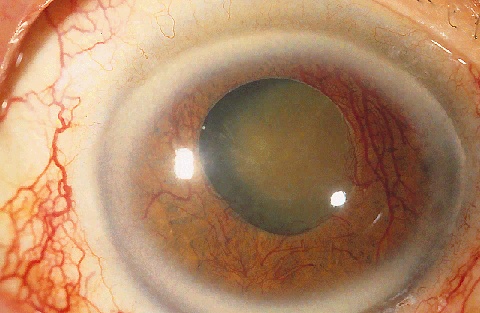 Retinopathy
Maculopathy
Cataract
Glaucoma-neovascular
Iris neovascularization
Corneal changes
CN neuropathy
Diabetic Retinopathy—Pathogenesis(1)
Primarily affects microvascular circulation
Precise pathological sequence unknown
Several theories of pathogenesis
Diabetic Retinopathy-Pathogenesis(2)
NPDR- Pathogenesis 
The pathophysiologic mechanisms invoked in NPDR include 
Loss of retinal pericytes
Increased retinal vascular permeability
Alterations in retinal blood flow, and 
Abnormal retinal microvasculature>>>all of which lead to RETINAL ISCHEMIA
[Speaker Notes: Pericytes are contractile cells that wrap around the endothelial cells of capillaries and venules through out the body
Also known as Rouget cells or mural cells
These are embedded in the basement membrane where they communicate with endothelial cells of the body’s smallest blood vessels by means of both direct physical contact and paracrine signaling]
Diabetic Retinopathy-Pathogenesis(3)
PDR- Pathogenesis
This ischemic injury is followed by subsequent release of vasoproliferative factors [such as vascular endothelial growth factor (VEGF), erythropoietin, and many others in the ischemic retinal area
These diffusible factors incite the development of new vessels (neovascularization) from the adjacent retinal vessels, in an abortive attempt to revascularize the diseased tissue
Diabetic retinopathy -classification
[Speaker Notes: This  international classification describes five clinical levels of diabetic 
retinopathy: no apparent retinopathy (no abnormalities), 
mild NPDR (microaneurysms only), moderate NPDR (more 
than  microaneurysms  only  but  less  than  severe  NPDR), 
severe NPDR (any of the following: more than 20 intraretinal hemorrhages in each of four retinal quadrants, definite 
venous beading in two or more retinal quadrants, prominent  intraretinal  microvascular  abnormalities  in  one  or 
more  retinal  quadrants,  and  no  PDR),  and  PDR  (one  or 
more  of  retinal  neovascularization,  vitreous  hemorrhage, 
or  preretinal  hemorrhage). Table  33-2 compares  levels  of 
retinopathy  in  the  international  classification  to  those 
defined by the landmark ETDRS]
Diabetic Macular edema
Classification…..
Risk factors
Duration of DM
Poor glycemic control
Renal disease
HTN-PDR
Dyslipidemia
Screening
Management of DR and DME
Optimize glycemic control, BP and lipid control
Retinal leather photocoagulation
Anti-angiogenic factors-intravitrous injection
Medical Vitrectomy
Hyaluronidase
Chondroitinase
Plasmin 
Vitrectomy
Treatment recommendations-ADA 2020
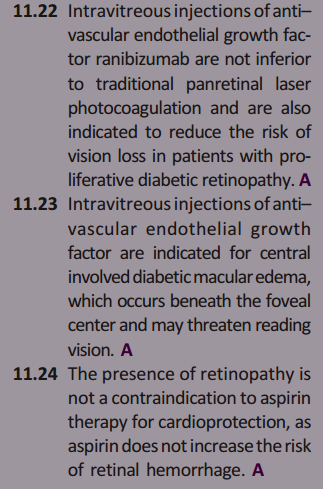 Management algorithm
Follow up
2. Diabetic Kidney disease
Complicates 20-40 % of diabetic patients
Typically after 10 years of type 1 DM
May occure at Dx of type 2 Dm
Leading cause of ESRD in US
Presence of CKD markedly increases CVD risk

DM pts are at high risk of developing AKI 
Medications for glycemia and other comorbidities
pathogenesis
Several pathogenetic mechanisms are thought to be involved:-
Hyperglycemia: necessary to the development of diabetic nephropathy and sustainment of the lesions
Hyperglycemia may directly induce mesangial expansion and injury, perhaps in part via increased matrix production or glycation of matrix proteins. 
Hyperglycemia induces production of AGEs
Hemodynamic mechanisms
Glomerular hyperfilteration and hypertension
Increased IGF, Intracellular accumulation of Sorbitol, Formation of AGEs and Increased Na reabsorption
pathogenesis
Cytokines
Activation of cytokines, profibrotic elements, inflammation, and vascular growth factors (vascular endothelial growth factor, VEGF) may be involved in the matrix accumulation in diabetic nephropathy

Other mechanisms
Glomerular mononuclear cell infiltration may also be associated with diabetic nephropathy.

The various hypothesis overlap and intersect
Diabetic nephropathy- pathology
Risk factors
Genetic susceptibility
Risk increased if diabetic sibling or parent who has diabetic nephropathy
Age
Association with DN is uncertain
Race
Blacks are more likely to develop diabetic  nephropathy compared to Caucasians.
High Blood pressure
↑ GFR 
In type 1 DM, ↑ GFR early in the disease is associated with ↑ propensity to develop microalbuminuria.
Poor Glycemic control (higher HgA1c levels)
Obesity 
Smoking
Diabetic nephropathy- natural history
Less well understood in type 2 Dm than Type 1 Dm
May be due to long undiagnosed hyperglycemia
Other comorbidities in type 2 dm

Possible similar natural history
Manifestations
DX=clinical-typical
Persistent protienuria without hematuria
Long duration of DM
Retinopathy –most type 1
Progressive decrement of eGFR+HTN
Some exceptions
CKD may be present at diagnosis and without retinopathy
Low GFR without albuminuria –in type 1 DM
Management-ADA 2020
Glycemic control 
Target – near normoglycemia
Outcomes lag 2-10 years

Selection of medications
Metformin- CI if eGFR<30
Shouldn’t be started if eGFR<45
D/C metformin for a while for eGFR 30-60 having iondine containing contrast imaging
Management- glycemic control/ADA-2020
SGLT2 inhibitors
 have direct renal effects
Decrease renal oxidative stress by >50%

GLP-1 RA also have improves renal outcomes
Both groups have 
Less risk of hypoglycemia
Less risk of CVD events
Less risk of CKD progression
Evidences –EMPA-REG,CANVAS,LEADER,SUSTAIN-6- secondary endpoints
CREDENCE-primary endpoint
Management – Nutrition-ADA-2020
Non-dialysis dependent CKD-
Protien-0.8gm/kg/d
Dialysis dependent patients- higher dietary protein

Dietary sodium and potassium restriction for pts with advanced CKD
Management – BP management- ADA 2020
Target BP-<140/9
reduced risk of CKD progression and risk of CVD events
UACR>=300 mg/gm
ACEI/ARBs- proven benefits of CKD progression,CVD events
UACR 30-299 mg/gm- both have benefits on progression of albuminuria and CVD events but no effect on ESRD
Both groups have similar benefits and risks
3. Diabetic neuropathy
Diabetic neuropathy occurs in 50% of individuals with long-standing type 1 and type 2 DM
It may manifest as polyneuropathy, mononeuropathy, and/or autonomic neuropathy
Associated with the duration of diabetes and glycemic control.
Other risk factors: Smoking, Increased BMI
Diagnosis of exclusion
Classification
Classified depending on the component of the peripheral nervous system that is affected
Distal Symmetric polyneuropathy- most common
Mononeuropathy
Mononeuritis multiplexa
Polyradiculopathy
Autonomic Neuropathy
Distal Symmetric Polyneuropathy:DSP
The most common type of diabetic neuropathy
It is often considered synonymous with the term diabetic neuropathy
It is characterized by a progressive loss of distal sensation correlating with loss of sensory axons, followed, in severe cases, by motor weakness and motor axonal loss. 
Classic "stocking-glove" sensory loss is typical in this disorder.
DSP: Risk Factors
Duration of hyperglycemia
Severity of hyperglycemia
Dyslipidemia
Higher BMI
Hypertension, and 
Smoking
DSP: Pathogenesis
In diabetes, a complex array factors of shift the balance between nerve fiber damage and nerve fiber repair in favor of the former
Metabolic Factors
Vascular Factors
Nerve ischemia
Hormonal Factors
DSP: Clinical Features
It most frequently presents with distal sensory loss
But up to 50% of patients do not have symptoms of neuropathy. 

10-18% of patients have evidence of nerve damage at the time their diabetes is diagnosed, suggesting that even early impairment of glucose handling, classified as prediabetes, is associated with neuropathy.
DSP: Clinical Features
It could be silent

Detected during neurologic exam or revealed by painless trauma or burns or trophic changes that include plantar ulcer’s or neuropathic osteoarthropathy (Charcot’s joints)-’painless foot deformity’

Minor motor involvement causing weakness and atrophy.
DSP: Clinical Features
Symptoms range from numbness (“deadness”)  to severe pain.  
Burning feet, pins-and-needles, alteration of temperature sensation, parasthesias, shooting, stabbing or lightning pains are common.

Burning pains can be exacerbated by contact.

Worsen at night
DSP: Clinical Features
With disease progression, sensory loss ascends and, when reaching approximately mid-calf, appears in the hands. 
This gradual evolution causes the typical "stocking-glove" sensory loss.

This pattern reflects preferential damage according to axon length; the longest axons are affected first. 

Motor involvement with frank weakness occurs in the same pattern, but only later and in more severe cases
DSP: Clinical Features
Loss of vibratory sensation (128Hz tuning fork) and altered proprioception reflect large-fiber loss

Impairment of pain, light touch and temperature is secondary to loss of small fibers

Decreased or absent ankle reflexes occur early in the disease, while more widespread loss of reflexes and motor weakness are late findings
DSP: Clinical Features
Hyperesthesia, paresthesia, and dysesthesia also may occur.

Symptoms may include a sensation of numbness, tingling, sharpness, or burning that begins in the feet and spreads proximally
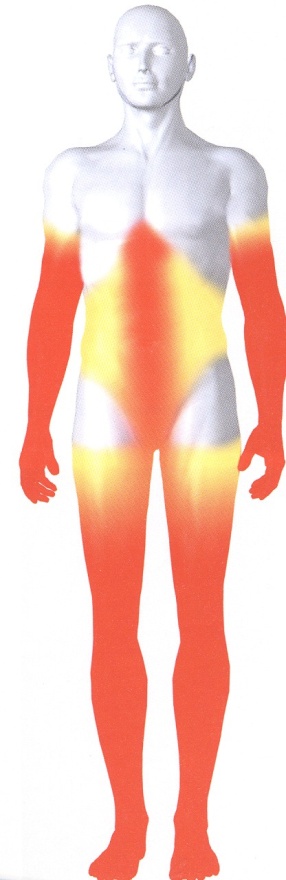 Signs and symptoms progress from distal to proximal over time
DSP: Clinical Features
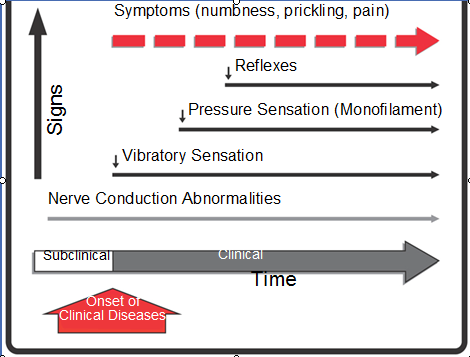 DSP: Complications
Foot ulcer

Muscle and Joint diseases
Claw-toe deformity
Distal motor axonal loss results in atrophy of intrinsic foot muscles and an imbalance between strength in toe extensors and flexors shifts weight to the metatarsal heads
DSP: Diagnosis
Proposed criteria for the diagnosis of DSPN are two or more of the following: 
Symptoms or signs of neuropathy
Abnormal EDx studies, 
Quantitative sensory test abnormalities, 
Quantitative autonomic test abnormalitities

Although DSPN is a diagnosis of exclusion, complex investigations to exclude other conditions are rarely needed
DSP: DDx
Up to 10-20% have other etiologies:
Metabolic etiologies: B12/ folate deficiency, Hypothyroidism, Uremia

Toxic etiologies: ETOH, Heavy metals, Medications

Inflammatory etiologies: Vasculitis, Sarcoid, SLE, Syphilis, Leprosy

Other: Paraneoplastic, Leukemia, Amyloid
Mononeuropathy
Mononeuropathy (dysfunction of isolated cranial or peripheral nerves) presents with pain and motor weakness in the distribution of a single nerve

Two types
Cranial Mononeuropathy
Peripheral Mononeuropathy
Mononeuritis Multiplex
Multiple mononeuropathies in the same patient

Also called asymmetric polyneuropathy

The other major disorder that can produce this syndrome is vasculitis, which should also be considered in affected patients
Polyradiculopathy
Diabetes frequently injures the nerve roots at one or more thoracic or high lumbar levels with subsequent axonal degeneration and frequent contralateral, cephalad, or caudal extension.

Affected patients are typically older, have coexisting peripheral polyneuropathy, and have weakness and atrophy in the distribution of one or more contiguous nerve roots with frequent territorial expansion
Polyradiculopathy
Diabetic polyradiculopathy can be classified as
Diabetic amyotrophy (lumbar polyradiculopathy)
Thoracic polyradiculopathy
Others

Fortunately, diabetic polyradiculopathies are usually self-limited and resolve over 6–12 months.
Prevention
Glycemic Control

Treating dyslipidemia 

Treating hypertension and other cardiovascular risk factors
Screening (ADA 2020)
DSP: Screening test
Vibration sensation (128Hz tuning fork)- large fiber

Protective sensation (10gm monofilament)

Superficial pain (pinprick) or temperature sensation- small fiber
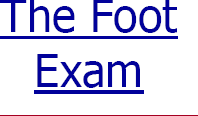 Treatment
Improved glycemic control
Treatment of hypertension and hyperlipidemia
Avoidance of neurotoxins (alcohol) and smoking
Supplementation with vitamins for possible deficiencies (B12, folate)
Symptomatic therapy
Treatment
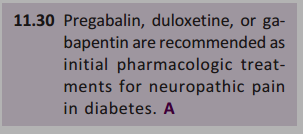 Autonomic Neuropathy
Diabetic autonomic neuropathy (DAN) is classified as subclinical or clinical depending upon the presence or absence of symptoms.

Multiple organs can be involved and DAN can be classified in to four:-
Peripheral DAN
Cardiovascular DAN
Gastrointestinal DAN
Genitourinary DAN
Tests of autonomic neuropathy
Treatment of DAN
CAN
Fluid, mineralocorticoid, desmopressin, BB
GAN
Small frequent meals, plasil, erythromycin
Loperamide, octreotide
Abx for BO
GUAN
Vaginal lubricants, oestrogen, self catheterization
Sildenafil
PDAN
Stop precipitants, foot elevation, supportive stocking, diuretics, sympathomimetics
References
Williams textbook of endocrinology 13th ed
Uptodate 2018
ADA 2020 guideline
Thank You